ESCUELA NORMAL DE EDUCACIÓN  PREESCOLAR

EDUCACIÓN GEOGRAFICA
PROFA. Edith Araceli Martínez Silva

UNIDAD DE APRENDIZAJE 1. Elementos básicos para el estudio de la geografía 

EVIDENCIA DE APRENDIZAJE: Mapa Conceptual 


COMPETENCIA A DESARROLLAR
-Establece relaciones entre los contenidos de la disciplina geográfica y los propósitos, contenidos, enfoques y aprendizajes esperados de la educación preescolar para adecuarlos a las necesidades formativas de los alumnos. 
-Realiza proyectos de trabajo en la escuela de educación preescolar para coadyuvar en el desarrollo de una educación geográfica en este nivel

NOMBRE DE LA ALUMNA: Karen Stefani Alvarado Ramírez
NÚMERO DE LISTA: 1
GRADO Y SECC: 4.A 
Saltillo Coahuila                                                                                 12/10/2018
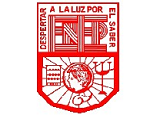 ESPACIO GEOGRÁFICO
Área organizada por el ser humano, se transforma por las relaciones entre los componentes naturales, sociales, culturales, económicos, políticos
CONCEPTOS 
GEOGRÁFICOS
TIPOS DE REPRESENTACIÓN DEL ESPACIO GEOGRÁFICO
CATEGORÍAS DE ANÁLISIS DEL ESPACIO GEOGRÁFICO
TIPOS DE ESCALA
COMPONENTES
Escala: relación entre el tamaño de los objetos o del terreno, respecto al número de veces
que se reduce en un mapa
NATURALES
MEDIO
LOCALIZACIÓN
PLANO
CULTURALES
Espacio natural o acondicionado que rodea a un grupo de humanos Las limitaciones son climáticas, biológicas, psicológicas, económicas, políticas Espacio donde interactúan los humanos con los componentes Se distingue el medio urbano y el rural
Suelo
Agua
Clima
Relieve
Flora
Fauna
Situación de los lugares, regiones o territorios
Permite conocer ubicación, extensión, magnitud
Se determina a través de puntos cardinales o coordenadas geográficas
LUGAR
CROQUIS
DISTRIBUCIÓN
Son representaciones geográficas de grandes extensiones de un territorio, son mayores a las que se representan normalmente.
Costumbres
Lenguas
Religiones
Tradiciones
Lenguas
La manera en que están repartidos los componentes del espacio geográfico
Unidad espacial básica y pequeña Localidad urbana/rural, colonia, barrio, casa, escuela Genera un sentido de identidad y pertinencia Se identifican por un nombre
Representación geográfica de algún territorio, en una superficie plana
GRÁFICA
NUMÉRICA
Se presentas mediante una relación: 1cm
del mapa equivale 25 000 cm que equivale
250 mts. Del terreno
Cada segmento equivale a cierta distancia en la realidad
MAPA
SOCIALES
Representación geográfica de algún territorio, en una superficie plana.
ATLAS
Población
Crecimiento
Distribución
Tasa de
natalidad y
mortalidad
TEMPORALIDAD Y CAMBIO
POLÍTICOS
Mapas temáticos organizados, acompañados de datos estadísticos y monográficos que ofrecen información geográfica del mundo y/o de una parte de el..
REGIÓN
RELACIÓN- INTERACCIÓN
Modos de organización de los pueblos Forma de gobierno Frontera División Organizaciones internacionales
Implica los componentes del espacio geográfico, se transforman
a lo largo del tiempo
GLOBO TERRÁQUEO
Se forma con componentes naturales y sociales con características similares Por ejemplo: una región cultural se conforma de grupos que hablan la misma lengua y con las mismas tradiciones Existe la región natural, cultural y económica
TIPOS DE ESCALA
PAISAJE
En el espacio geográfico todos los componentes están ligados
de forma estrecha
Representación u objeto tridimensional de forma esférica donde se encuentran representados los mares, continentes, se puede observar la división política, relieves, etc.
Interacción del relieve, clima, suelo, vegetación, fauna Se perciben las modificaciones hechas por el hombre a través de los años Naturales: bosques, desiertos, etc. Culturales: ciudades, arquitectura Es una imagen del espacio como una montaña, vegetación Sus componentes son los elementos naturales (bióticos, abióticos) y la sociedad
Mundial
ECONÓMICOS
SISTEMA DE INFORMACIÓN GEOGRÁFICA
Agricultura Pesca Minería Pobreza Desigualdad Calidad de vida
DIVERSIDAD
Es una base de datos con información geográfica, sirve para conocer atributos de los objetos gráficos de un mapa satelital. Permite separar la información en diferentes capas temáticas y las almacena independientemente.
Variedad del espacio geográfico que resulta de la combinación de los
recursos naturales, sociales y culturales en la escala mundial,
nacional y local
FOTOGRAFÍA AÉREA
Nacional
Representación fiel del terreno, es un elemento básico para generar modelos y productos para el conocimiento del territorio. Se toma con cámaras especiales que van montadas en un avión.
Local
TERRITORIO
Espacio físico dominado por un grupo social, con fines políticos o administrativos Porción de tierra que representa una localidad, ciudad, estado, país Tiene límites precisos Abarca suelo, subsuelo, zonas marítimas
IMAGEN SATELITAL
Representación visual de los datos reflejados por la superficie de la tierra que captura un sensor montado en un satélite artificial. A través de él se conocen procesos y fenómenos que afectan el espacio geográfico en tiempo real.